Географические памятники
Россия
Станция «Восток»
Станция «Восток» - Полюс холода Земля. Там на постаменте из бочек стоит старый вездеход.
Полюс недоступности
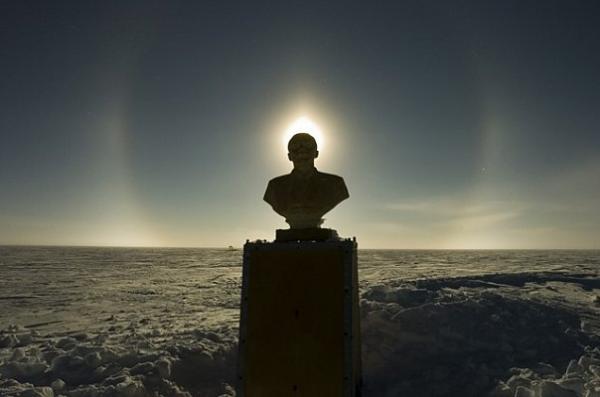 На полюсе недоступности расположен бюст Ленина. Его доставил  санно-гусеничный поезд Третьей советской антарктической экспедиции, которая первой в мире добралась до Полюса недоступности 13 декабря 1958 года.
Полюс холода
Памятник «Полюс холода» в Верхоянске, Якутия, Россия
Полюс холода
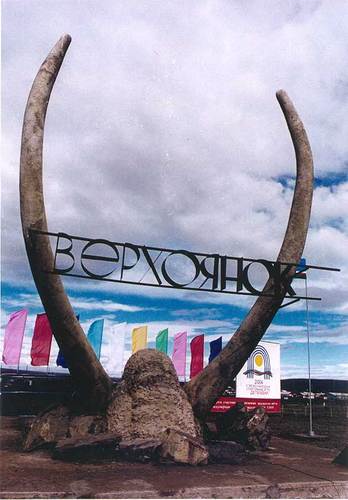 Памятник «Полюс холода» в Верхоянске, Якутия, Россия
Полюс Относительной недоступности
Северный полюс
2 августа 2007 года впервые было достигнуто океанское дно Северного полюса двумя глубоководными аппаратами «Мир», которые разместили на глубине 4261 метр флаг России и взяли пробы грунта.
Памятники «Полярный круг»
В 24 км от п.Эгвекинот на Чукотке установлена арка через дорогу Эгвекинот-Иультин в непосредственной близости от северного полярного круга.
Находится неподалеку от Усинска, республика Коми.
Находится около поселка Жиганск, Якутия.
Находится на трассе Кола, Карелия.
Расположен на трассе  Уренгой - Ямбург, ЯНАО.
Стоит недалеко от поселка Умба, Мурманская область.
Салехард – единственный город, находящийся на Северном полярном круге.
Пересечение 180 меридиана и Северного полярного круга
Знак пересечения 180 меридиана и Северного полярного круга находится в 46 км к северо-западу от поселка Эгвекинот, Чукотка.
Параллели
«Географическая параллель 45 с.ш.»  Краснодар
Обозначение 45 параллели в Краснодаре.
«60-я параллель»
Памятник находится в городе Тотьма, Вологодская область.
«67 параллель»
Памятник находится в Воркуте.
Меридианы
«Пу́лковский меридиа́н»
До начала XX века меридиан использовался в качестве нулевого меридиана для отсчёта географических долгот на картах Российской империи. Проходит через центр Круглого зала главного здания Пулковской обсерватории.
«180 меридиан»
Памятник "180 меридиан" расположен на северо-восточном  побережье Чукотки, 23 км западнее Мыса Шмидта.
Обозначения «Европа-Азия»
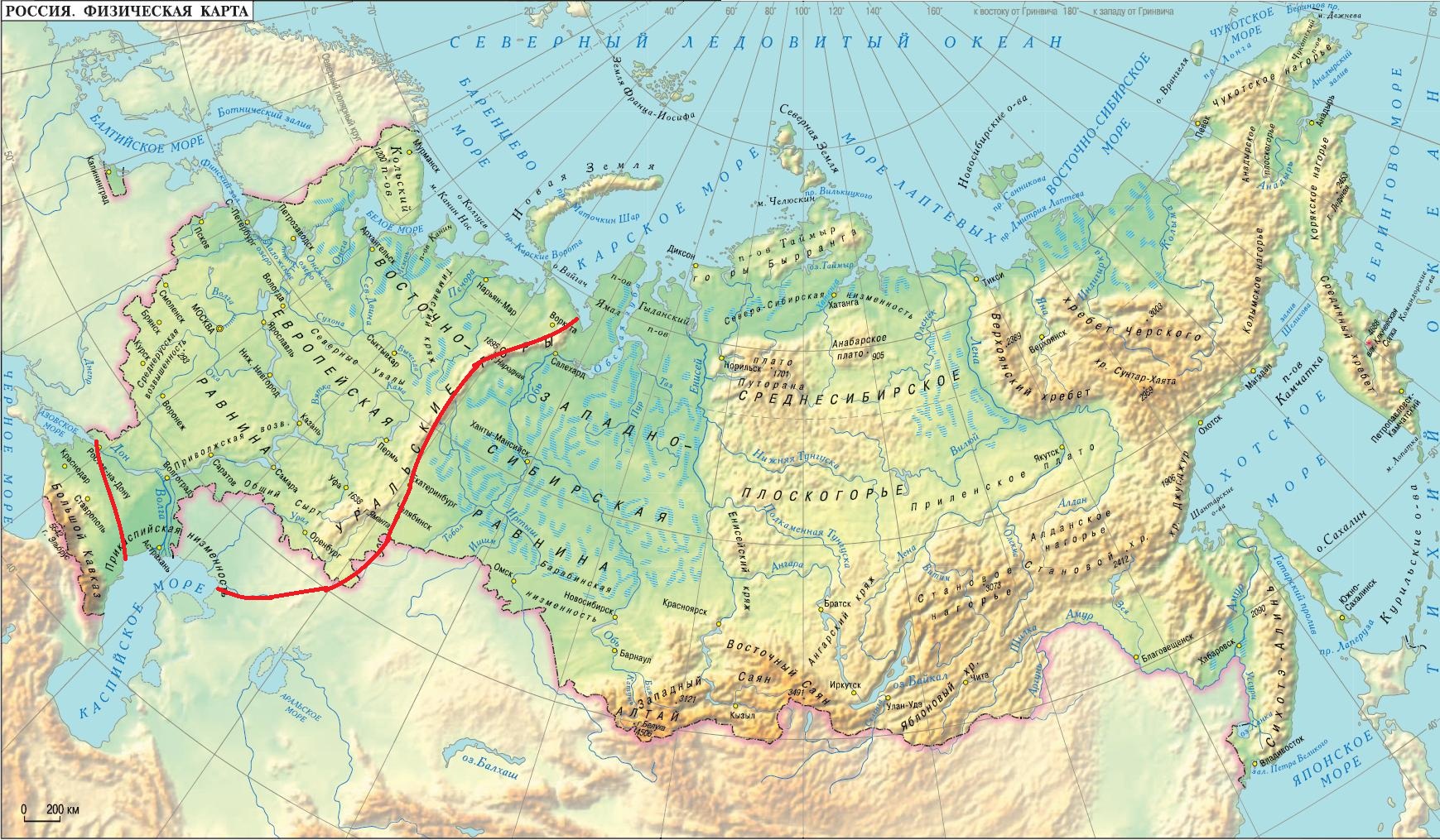 В городе Первоуральск.
Новый
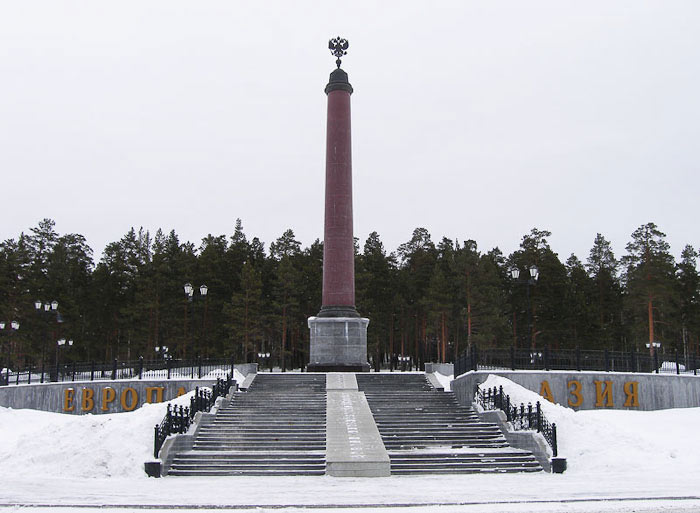 Старый
На 17 км Новомосковкого тракта
Обелиск на трассе Качканар-Чусовой. Расположен в 4 км от поселка Промысла.
Расположен близ города Златоуста.
Две стелы установлены на европейском и азиатском берегу у моста через р. Урал.
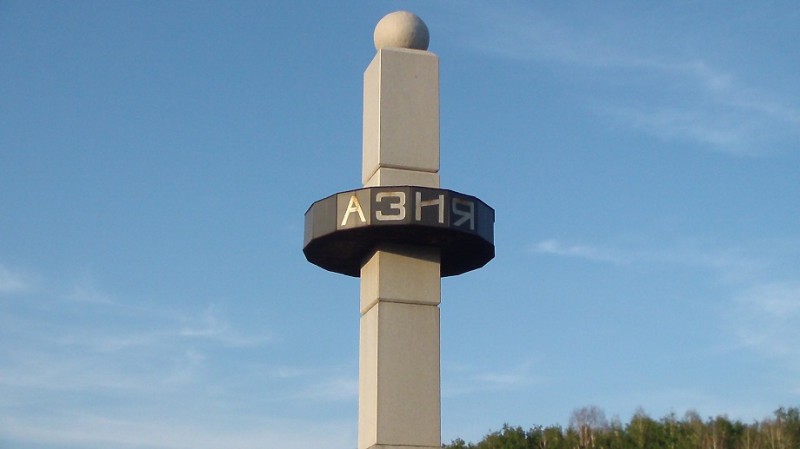 Обелиск у поселка Уралец. Столб установлен на перевале через хребет Веселые Горы вблизи поселка Уралец в 1961 г и посвящён первым успехам советской космонавтики  в честь полета в космос Юрия Гагарина. Квадратную колонну 6 м высотой, венчает макет земного шара, вокруг которого по стальным орбитам вращаются спутники и корабль «Восток».
В городе Магнитогорск.
Обелиск Европа-Азия около станции Уржумка
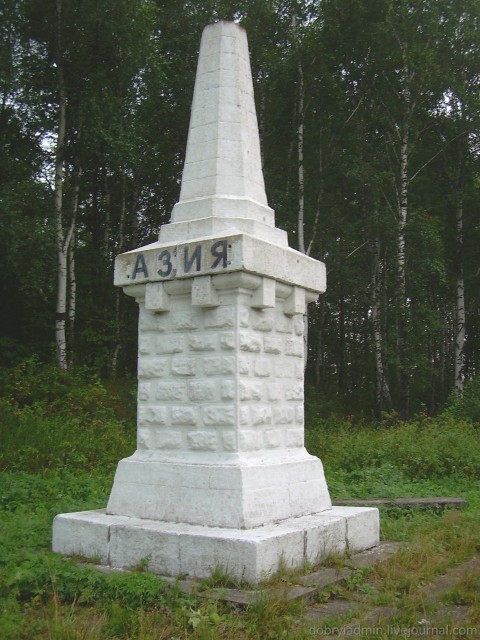 У деревни Кедровка
«Центр Азии»
Обелиск «Центр Азии» находится в Кызыле.
«Центр России»
Центр России находится на юго-восточном береге озера Виви.
Исток Волги
Исток Волги расположен в Осташковском районе Тверской области.
«Реки Сибири»
Фонтан "Реки Сибири" построен на террасе, спускающейся от театра оперы и балета к набережной Енисея. Вода катится прямо по ступеням лестницы. Фонтан многоуровневый. Длина водного комплекса – 
более 20 метров. 
В вечернее время на
 нем включается
 подсветка.
Сам фонтан был запущен в 2005 году. С 2006 года и до весны 2008 года на нем, одна за другой, появились восемь статуй: семь нимф - символов малых рек Красноярья (Ангара, Тунгуска, Хатанга, Базаиха, Кача, Бирюса и Мана), танцующих вокруг 
Енисея-батюшки."Реки Сибири" – это
уникальное сооружение.
Енисей
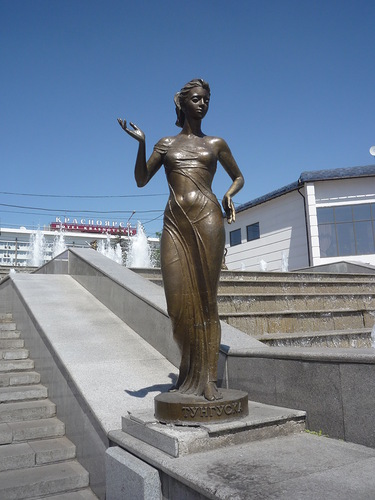 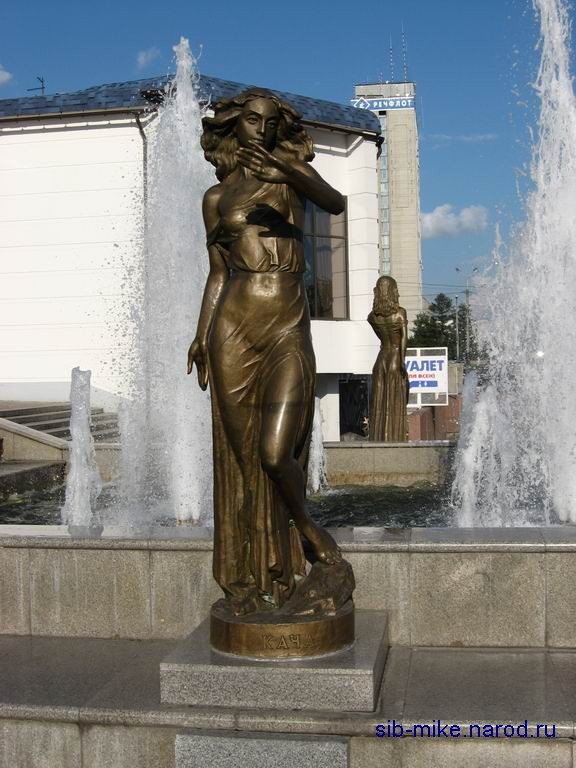 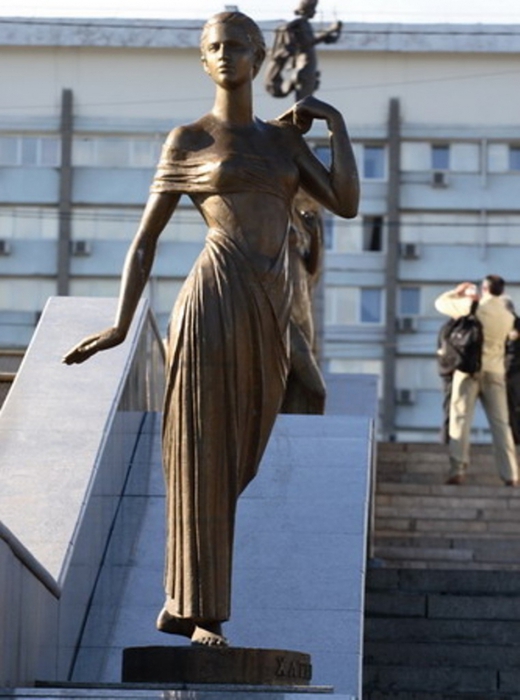 Тунгуска                     Кача                     Хатанга
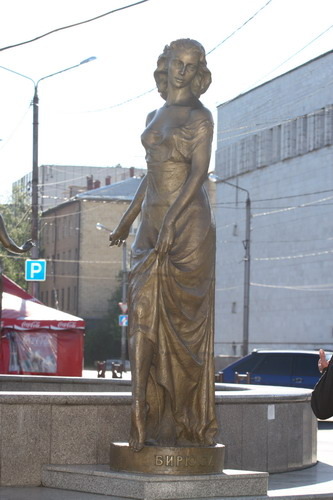 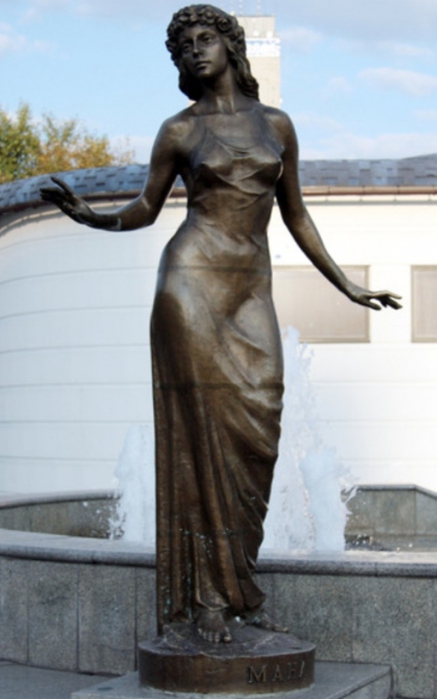 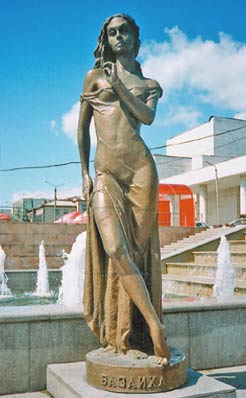 Бирюса                       Мана                      Базаиха
Ангара
Фонтан «Дружба народов
Мыс Дежнёва
На мысе Дежнёва стоит маяк-памятник путешественнику.
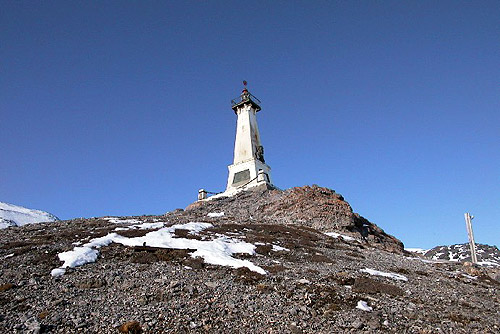 Кронштадтский футшток
«Пуп Земли»
«Пуп Земли» находится в Кунгуре.
Памятники путешественникам и первооткрывателям
Памятник  
Н. М. Пржевальскому в Санкт-Петербурге
Н.М. Пржевальский (1839-1888)
Пржевальский Николай Михайлович - российский путешественник, исследователь Центральной Азии; почетный член Петербургской АН (1878), генерал-майор (1886). Руководил экспедицией в Уссурийский край (1867-1869) и четырьмя экспедициями в Центральную Азию (1870-1885). Впервые описал природу многих районов Центральной Азии; открыл ряд хребтов, котловин и озер в Куньлуне, Наньшане и на Тибетском нагорье. Собрал ценные коллекции растений и животных; впервые описал дикого верблюда, дикую лошадь (лошадь Пржевальского), медведя пищухоеда или тибетского медведя и др.
Памятник П.К.Козлову на Смоленщине
П. К. Козлов
Пётр Кузьми́ч Козло́в (3 [15] октября 1863, Духовщина, Смоленская губерния —26 сентября 1935, Петергоф, Ленинградская область) — русский исследовательМонголии и Тибета.
Ученик и последователь Н. М. Пржевальского. Действительный член АН УССР (1928), почётный член Русского географического общества.
Памятник В.В.Докучаеву перед зданием МГУ на Воробьевых горах
В. В. Докучаев
Васи́лий Васи́льевич Докуча́ев (1 марта 1846 — 8 ноября 1903) — известный геолог и почвовед, основатель русской школы почвоведения и географии почв.
Памятник Афанасию Никитину в Твери
Афанасий Никитин
Первый русский 
    путешественник, побывавший  в Индии, автор знаменитых путевых записей, известных под названием «Хождение за три моря».
Памятник Семену Дежневу в Великом Устюге
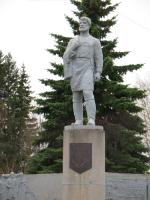 С. И. Дежнёв
Семён Ива́нович Дежнёв (ок. 1605, Великий Устюг — нач. 1673, Москва) — выдающийся русский мореход, путешественник, исследователь Северной и Восточной Сибири, первый из известных европейских мореплавателей, в 1648 году, на 80 лет раньше, чем Витус Беринг, прошёл Берингов пролив, отделяющий Аляску от Чукотки.
Памятник Ерофею Павловичу Хабарову в Хабаровске
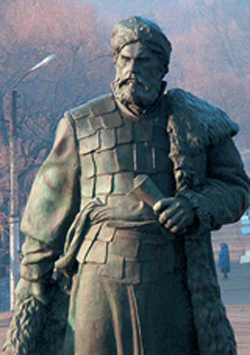 Е. П. Хабаров
Ерофей Павлович Хабаров — русский исследователь, путешественник. Прошёл на судах весь Амур, построил укреплённый острог.
Памятник братьям Дмитрию и Харитону Лаптевым под Великими Луками
Лаптевы
Харито́н Проко́фьевич Ла́птев (1700 — 21 декабря 1763) и Дми́трий Я́ковлевич Ла́птев (1701— 20 (31) января 1771) – русские полярные исследователи.
Памятник путешественнику и  первопроходцу  Григорию Ивановичу Шелихову в городе Рыльске, где он родился.
Памятник И.Ф.Крузенштерну в Санкт-Петербурге
Памятник Ю.Ф.Лисянскому в Нежине
Памятник адмиралу Ф.Ф.Беллинсгаузену
Памятник М.П.Лазареву в Санкт-Петербурге
Памятник П.П.Семенову-
Тян-Шанскому в музее-усадьбе
Памятник Николаю  Миклухо -Маклаю
Памятник В.К.Арсеньеву и его проводнику Дерсу Узала
Каюр и геологи
Открыт 7 сентября 2005 года. Посвящен 50-летию алмазной промышленности и города Мирного.
Монумент первооткрывателям алмазных месторождений и создателям. Находится в городе Мирный, Якутия.
Ростральные колонны
Ростральные колонны — архитектурные сооружения в центре Санкт-Петербурга, на Стрелке Васильевского острова. В XIX веке выполняли функцию маяков порта северной столицы.
Перед  «Морским музеем» в Геленджике стоят памятники великим мореплавателям – Ф. Магеллану, Васко де Гаме и Х. Колумбу.
Памятник Фритьофу Нансену в Москве
Памятный знак «Первооткрывате-лям земли Югорской» расположен на горе в Самарово, самой высокой точке Ханты-Мансийска, на холме высотой более 80 метров.
Памятный знак "Югра - людям – преобразова-телям земли Югорской"
Мемориал «Защитникам Отечества и первопроходцам земли Югорской»
Презентацию подготовила ученица 9 класса МБОУ СОШ №10 г. Вязьмы
 Мозгунова Анастасия 
совместно с учителем географии МБОУ СОШ №10 
Каманиной Еленой Александровной.